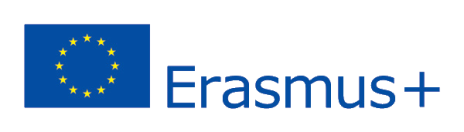 2018-3-HR01-KA205-060151
4. Udržateľná poľnohospodárska výroba
Agroturistika
UDRŽATEĽNÉ POĽNOHOSPODÁRSTVO
Integrovaný systém postupov rastlinnej a živočíšnej výroby s miestnou aplikáciou, ktorá z dlhodobého hľadiska:
uspokojiť ľudské potreby potravín a vlákniny
zvýšiť kvalitu životného prostredia a základňu prírodných zdrojov, od ktorej závisí poľnohospodárske hospodárstvo [
čo najefektívnejšie využívať neobnoviteľné zdroje a zdroje na farme a podľa potreby integrovať prírodné biologické cykly a kontroly
udržať ekonomickú životaschopnosť poľnohospodárskych činností
zvýšiť kvalitu života poľnohospodárov a spoločnosti ako celku
FAKTORY VPLÝVAJÚCE NA UDRŽATEĽNOSŤ
Medzi postupy, ktoré môžu spôsobiť dlhodobé poškodenie pôdy, patrí nadmerné obrábanie pôdy (vedúce k erózii) a zavlažovanie bez adekvátneho odtoku (vedúce k zasoleniu).
Najdôležitejšie faktory pre poľnohospodársku lokalitu sú
podnebie,
pôda,
živiny a
vodné zdroje
METÓDY
pestovanie rôznorodého počtu trvalých plodín na jednom poli,
fixácia dusíkom
striedanie plodín
zosilnenie
účinnosť vody
pôda a živiny
škodcov a burín
rastlín
tradičné poľnohospodárstvo
alternatívne poľnohospodárstvo